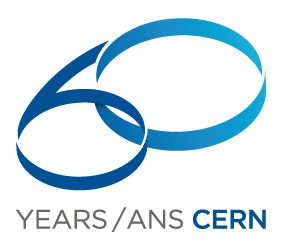 Lessons learned from“human errors”
How to learn lessons ?
Event analysis
Human errors, organizational gaps ?
Defining appropriate corrective and preventive measures
Deviations from safe operating domain, 
Lessons learned
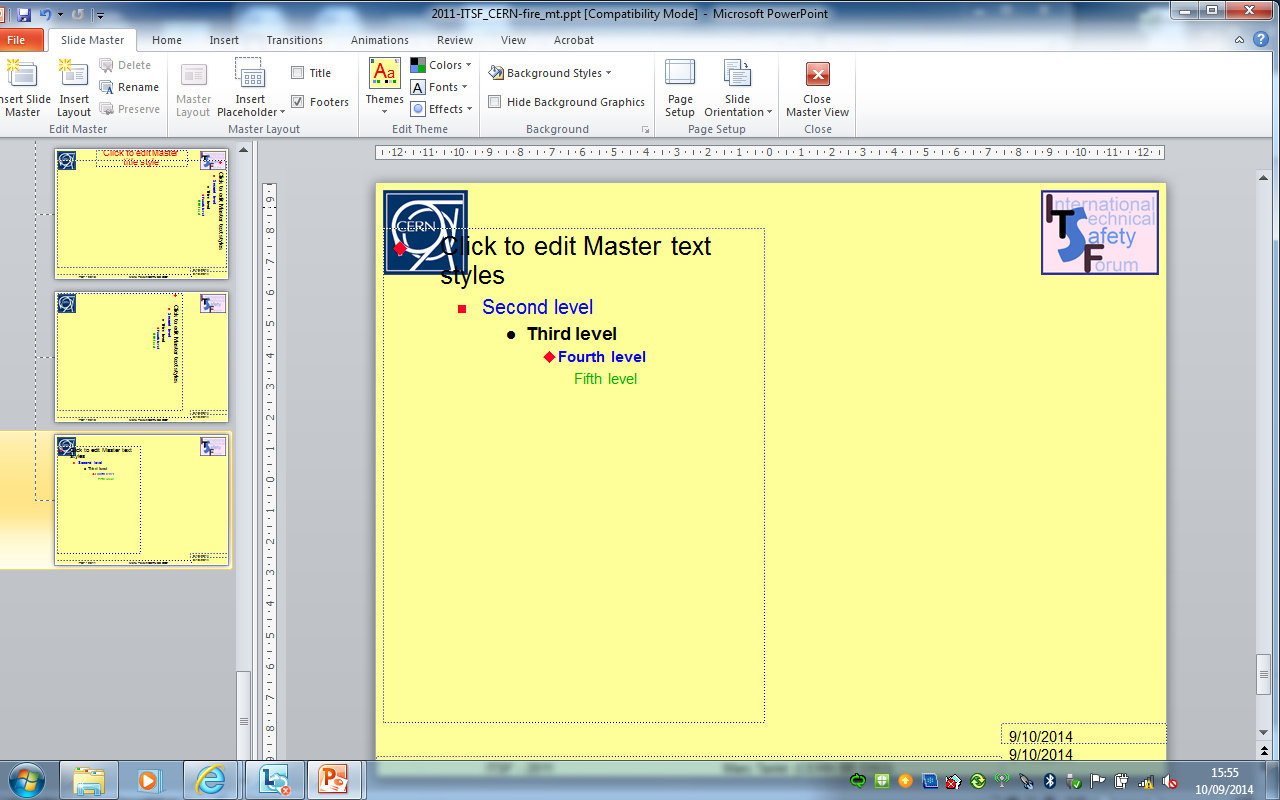 1
Marc Tavlet  @  ITSF 2014, Fermilab
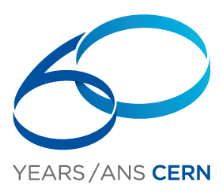 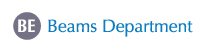 1 – How to learn lessons ?
In French: REX = RETEX = Retour d’Experience 
In English = learning from experience
	      = REM = Record Experience & Monitoring
Experience of what ?
Experience of unwanted events, mishaps, accidents…
Experience from good practices
Experience from any “deviation” from “standard practice”
Q  :   Who has a systematic REM system ?
2
Marc Tavlet  - ITSF -  2014-09-11
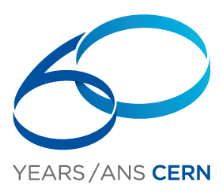 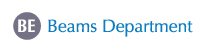 2 – Event analysis
Event reporting is essential
Event recording, for memory & statistics
Good practices recording ?
Minutes of debriefings 
Repository for “deviations”
Analysis methods
Root-tree analysis or else…
Remember: 
      If you only identify only 1 root cause, you must have forgotten something !
3
Marc Tavlet  - ITSF -  2014-09-11
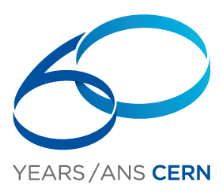 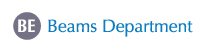 3 – Human errors
Why humans in complex instrumented systems ?
Because systems are 
		- designed, 
		- built, 
		- operated
		- maintained and
		- managed 
				…by humans !
  sources
  of
  human
 errors
 & organizational gaps
4
Marc Tavlet  - ITSF -  2014-09-11
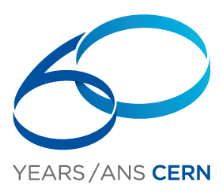 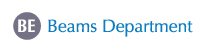 3 – Human errors
Why humans in complex instrumented systems ?
Because systems are 
		- designed, 
		- built, 
		- operated
		- maintained
		- managed 
				…by humans !
Humans can react appropriately (sometimes) to unpredictable and complex situations
5
Marc Tavlet  - ITSF -  2014-09-11
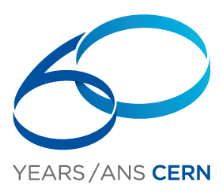 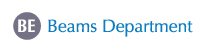 3 – Human errors
It is commonly accepted that 90% of the unwanted events result from “human errors”.  
Maybe, but what does that mean ?
Type of human errors:
Error of omission: not do what should be done
Error of commission: do the wrong thing
Degrees of human errors:  slip or carelessness		
				mistake (incompetence ?)		
				rule violation
  Why ?
6
Marc Tavlet  - ITSF -  2014-09-11
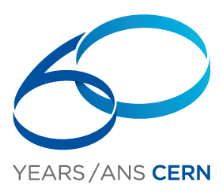 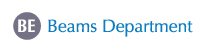 3 – Human errors
Humans learn (also) by experience (mainly ?)
			  by shared experience ?
( Some ) humans like risk !
Many ?
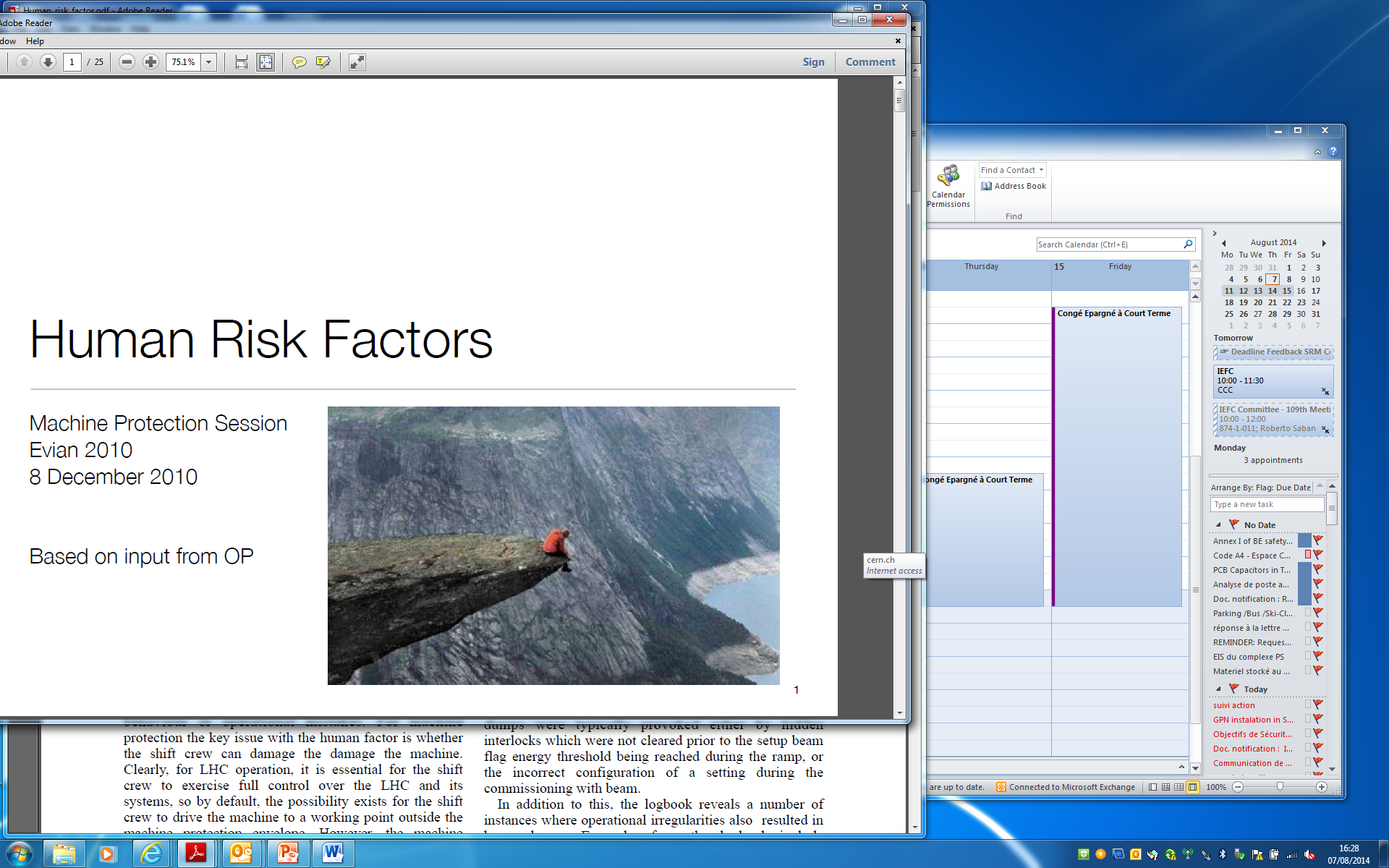 Is the “lack of competence” a possible root cause for an incident ?
Which managerial process led to this lack of competence ?
Same question for “fatigue of operator”
Same question for “inappropriate procedure”
7
Marc Tavlet  - ITSF -  2014-09-11
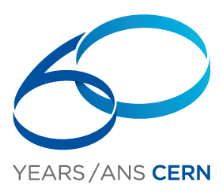 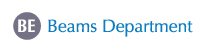 3’ – Examples of human errors
Truck incident in front of CCC
Electrical arc in RF cabinet
Worker trespassing a forbidding ribbon (radiation)
Worker “forgetting” to connect a water pipe
…
8
Marc Tavlet  - ITSF -  2014-09-11
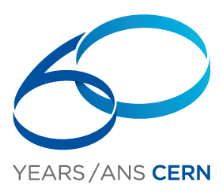 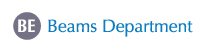 3’.1 – Lessons learned from the truck incident
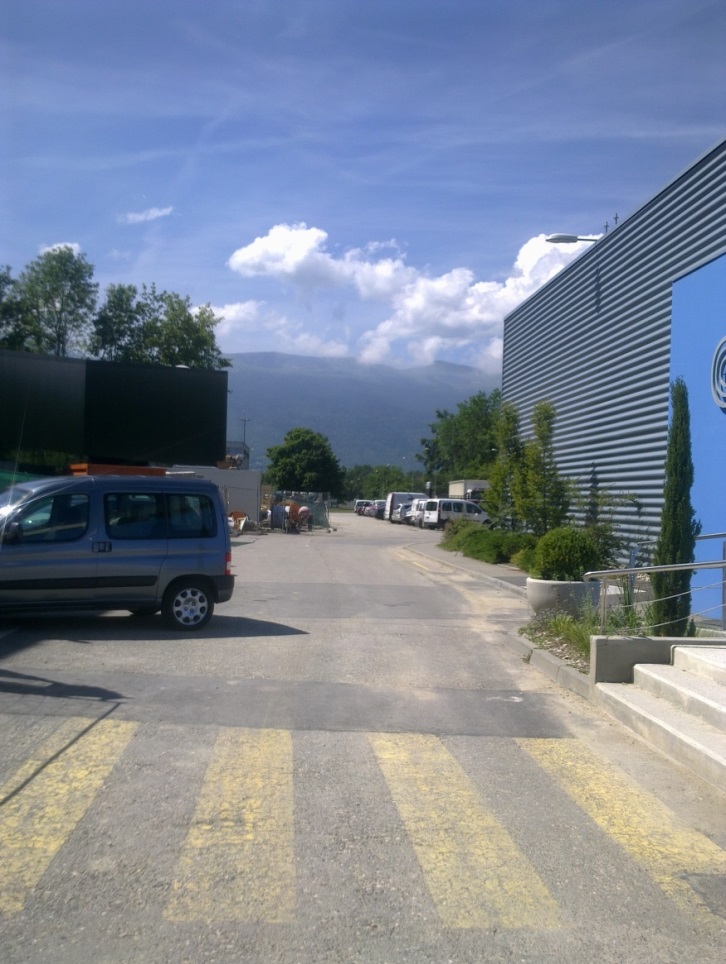 Fact: The truck hit a handrail on his right.
Analysis 1: This is a “slip”; 			      The driver was clumsy.
Analysis 2: A parked car obstructed his way
Analysis 3: Car drivers park anywhere  
Analysis 4: Car drivers park where they can;	     Not enough parking places around.	     Case needs resources.
9
Marc Tavlet  - ITSF -  2014-09-11
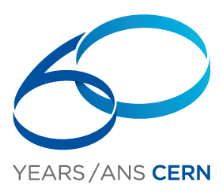 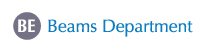 3’.2 – Lessons learned from an electrical incident
While carrying a phase check, the operator created a short with the probe touching a metallic partition.
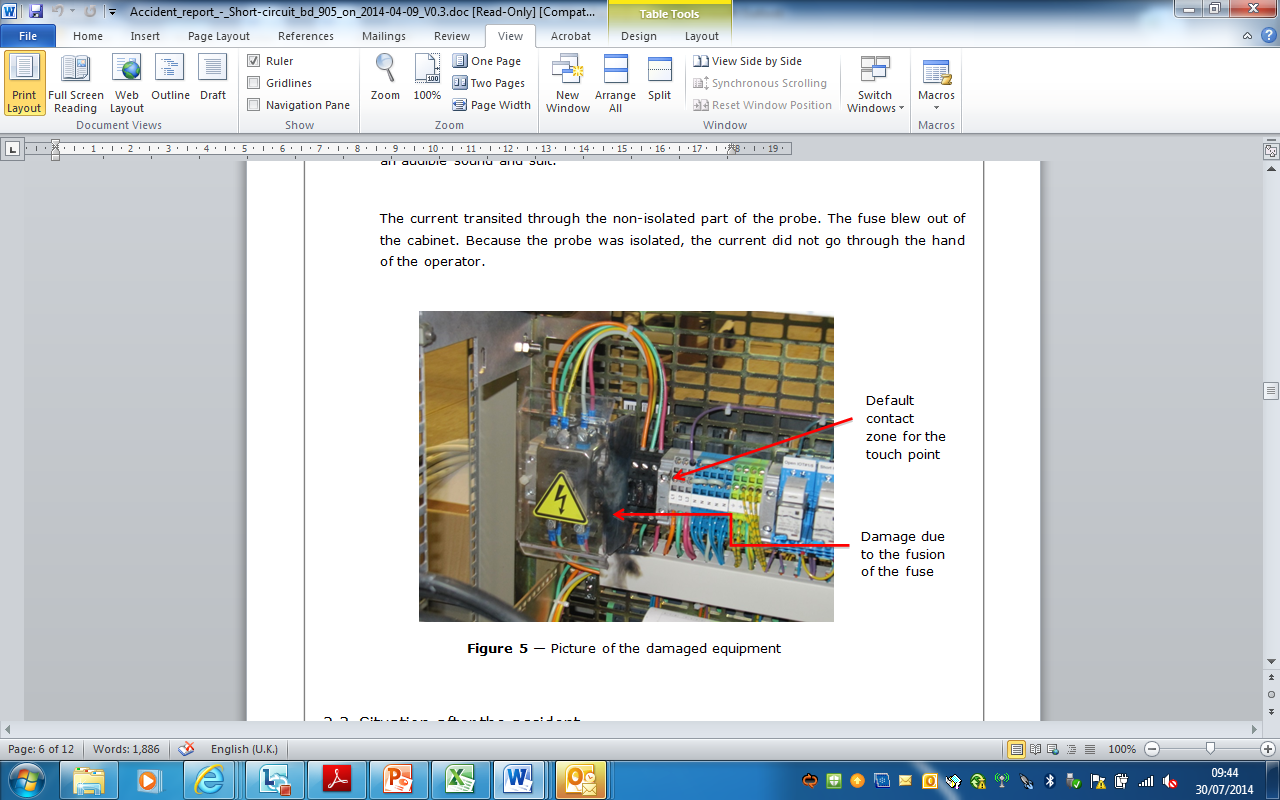 10
Marc Tavlet  - ITSF -  2014-09-11
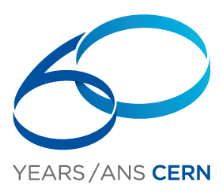 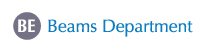 3’.2 – Lessons learned from an electrical incident
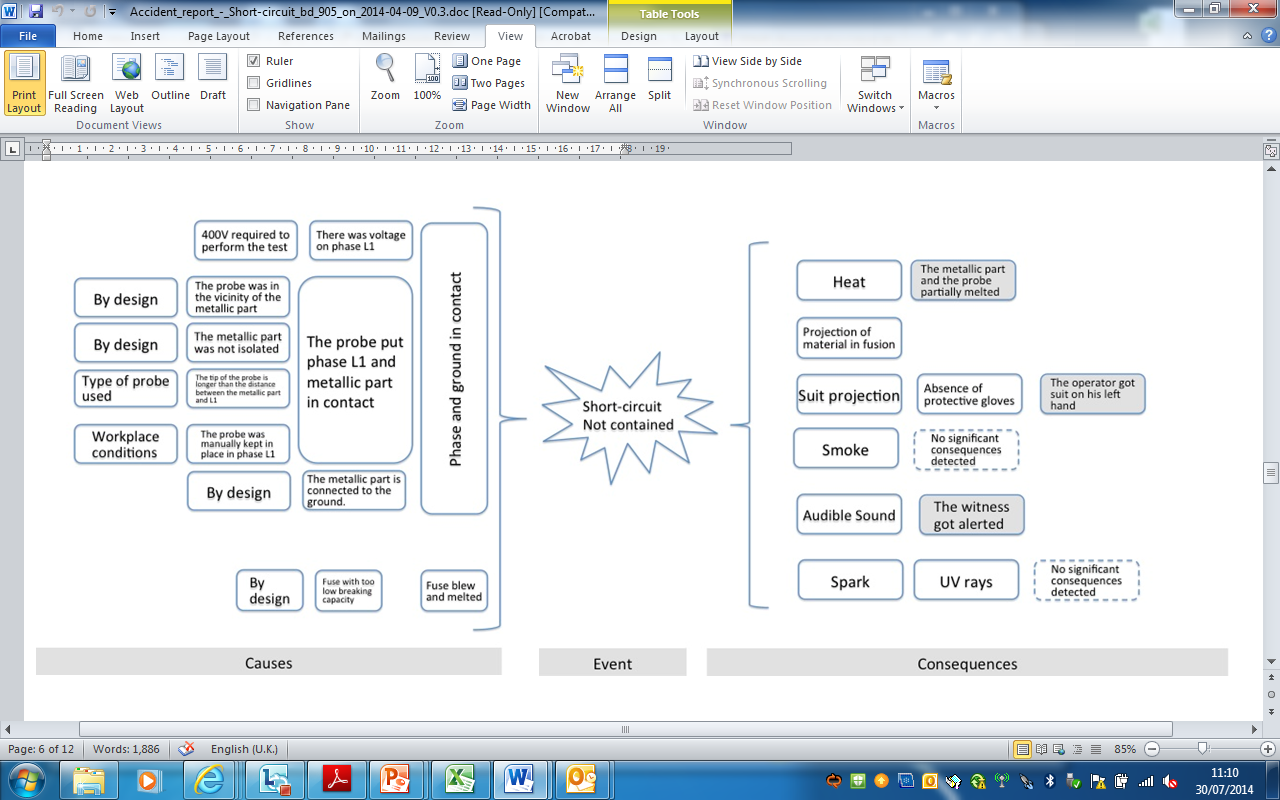 Who made the design ?
Who checked it ?
Who approved it ?
Who validated it ?
Who bought the probe ?
Who decided to install the cabinet there ?
Courtesy C.Gaignant, EDMS 1375828
11
Marc Tavlet  - ITSF -  2014-09-11
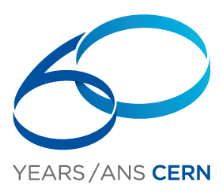 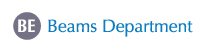 4 – Defining corrective measures
Corrective measures:
Immediate and specific to the incident
Punish the guilty one (?)
More general, from analysis and follow-up
Systemic, but who dares to propose corrective measures to the “organization” ?
(i.e. his management)
12
Marc Tavlet  - ITSF -  2014-09-11
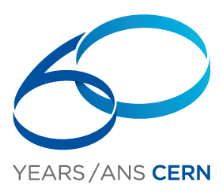 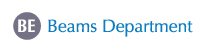 (4) – Lessons learned from “human error” analysis
Need to define preventive measures wrt

Technical context 





Human behavior
Technical context
Undesired event
Organizational
context
3.    Organization
Human
decision
But the analysis methods based on a 2_factor_root 		( = thing (or somebody) + action )   are too weak !
13
Marc Tavlet  - ITSF -  2014-09-11
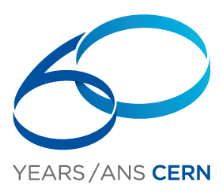 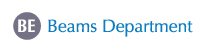 4’ – Defining preventive measures
2- Preventive measures wrt human behavior
Proper selection and training
Rules ; general, aims
Procedures ; specific, for “risky” activities
More procedures… to cover all activities
Still more procedures… to cover all (?) possibilities
… till “trapping safety into rules” ?
Sanction mechanisms (?)
14
Marc Tavlet  - ITSF -  2014-09-11
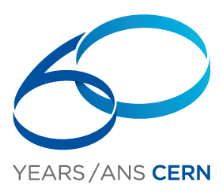 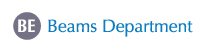 4’ – Defining preventive measures
3- Preventive measures wrt organization
Clear structure, including reporting lines and 					       “safety officers”
Visibility, not only on risks, but on safe operation and safety margins, “safe operating domain”
Crisis management program and team
Flexibility to react and adapt
15
Marc Tavlet  - ITSF -  2014-09-11
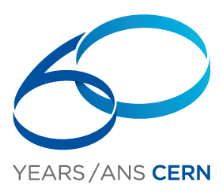 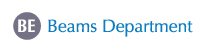 4’.3 – Safe operating domain ?
Risk 2
Freedom about:
Technics
Processes
Operators
Structure
…
Risk 1
Safe operating domain
Degrees of freedom
Ideal
operation
Risk 3
Deviation
Risk 4
16
Marc Tavlet  - ITSF -  2014-09-11
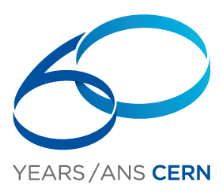 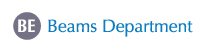 4’.3 – Safe operating domain ?
Important to record “deviations”
Any undesirable incident 
Technical failures, unavailability of systems…
Human behavior, unavailability of operators 
Try to analyze (in depth = motivation, reasons, history…) 
Do not look for guiltiness ; no blame (or rarely, “just”)
Encourage and promote “human error” reporting
“deviation (of human type)” reporting
Otherwise…
17
Marc Tavlet  - ITSF -  2014-09-11
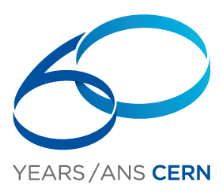 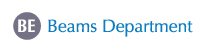 4’.3 – Safe operating domain ?
Risk 2
Risk 1
No more degree of freedom
Safe operating domain
Real
Operation domain
Even if you know the hazards and risk,  but have no visibility on the real operation,
you are “blind”.
Risk 3
Risk 4
18
Marc Tavlet  - ITSF -  2014-09-11
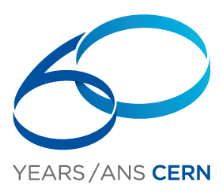 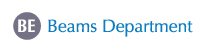 5 – Lessons learned
Perfection does not exist
No perfect humans ;   They have to – and like to – learn
They need to “express” themselves
They “learn from experience”
They don’t do what they are told, but what   	they understand they are told to do !
They may be under stress
Perfection does not exist
No perfect humans ;   They have to – and like to – learn
They need to “express” themselves
They “learn from experience”
They don’t do what they are told, but what   	they understand they are told to do !
They may be under stress
19
Marc Tavlet  - ITSF -  2014-09-11
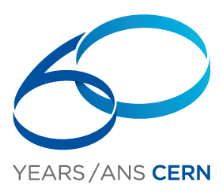 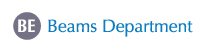 5 – Lessons learned
Perfection does not exist (cntd)
No perfect organization ;  Needs to be flexible, reactive
Needs to know the hazards
Needs to learn from collaborators
   and to consider the “human factor”
Needs to define clear and adapted 	procedures or guidelines
Needs to know its own weaknesses
With all of these, it is   possible to draw   “protective barriers”   against undesired   events.
Includes human beings from bottom to top !
20
Marc Tavlet  - ITSF -  2014-09-11
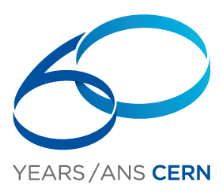 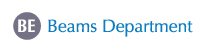 Further reading…
Reason J. : Human error. NY Cambridge University Press (1990)
Carroll J.S., Rudolph J.W., Hatakenaka S. : Learning from experience in high-hazard organizations. Research in Organizational Behavior, 24, 87-137 (2002)
Guidance on Investigating and Analyzing Human and Organizational Factors Aspects of Incidents and Accidents. ENERGY Institute, London (2008)
OHSAS 18002 (sections 4.3.2 & 4.4.6, about the changes in the organization activities, materials and management) (2008) 
A. Macpherson, LHC operation: the human risk factor. 2nd Evian workshop on LHC beam operation, 2010
C. Bieder & M. Bourrier, Trapping Safety into Rules. 		Ashgate Publishing Ltd, (2013)  ISBN: 978-1-4094-5226-3
21
Marc Tavlet  -  2014-09-09
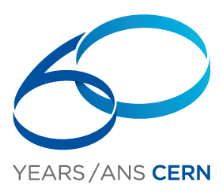 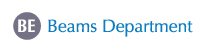 Some incident analysis methods
ARCA (= APOLLO Root Cause Analysis); chart where each effect  1 condition + 1 action
(Black) BOW TIES; graphical representation of causes and consequences, in cascade + possible preventive and protective barriers
ECFA (= Events and Conditional Factors Analysis; = Root Tree Analysis); chart where each event  1 actor + 1 action + 1 object
Fishbone Diagram; each factor having influenced the incident are linked to the backbone, like ribs. + the “Five Whys” for each factor
HERA-JANUS (= Human Error Reduction; mainly used in air traffic management); analyses error details and error mechanisms
HFACS (= Human Factors Analysis and Classification System); based on Reason’s concepts of “latent failures” and “Swiss cheese”
MORT (= Management Oversight and Risk Tree); based on pre-filled fault trees for nuclear and petroleum industries.
22
Marc Tavlet  -  2014-09-09